Решаем задачи
призма                               Учитель математики: Обыскалова Г.В
Задача №1
Через среднюю линию основания треугольной призмы, площадь боковой поверхности которой равна 26, проведена плоскость, параллельная боковому ребру. Найдите площадь боковой поверхности отсеченной треугольной призмы
Задача №2
Через среднюю линию основания треугольной призмы проведена плоскость, параллельная боковому ребру. Объем отсеченной треугольной призмы равен 19,5. Найдите объем исходной призмы.
Задача №3
Найдите объем призмы, в основаниях которой лежат правильные шестиугольники со сторонами 8, а боковые ребра равны   и наклонены к плоскости основания под углом 30°.
Решение задачи №3
Задача №4
В треугольной призме две боковые грани перпендикулярны. Их общее ребро равно 16 и отстоит от других боковых ребер на 9 и 12. Найдите площадь боковой поверхности этой призмы.
Решение задачи №4
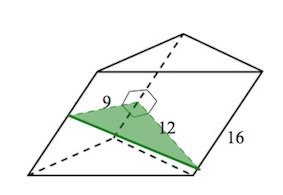 Задача №5
Площадь поверхности правильной треугольной призмы равна 19. Какой будет площадь поверхности призмы, если все ее ребра увеличить в семь раз?
Задача №6
В сосуд, имеющий форму правильной треугольной призмы, налили 1300 см  воды и погрузили в воду деталь. При этом уровень воды поднялся с отметки 25 см до отметки 28 см. Найдите объем детали. Ответ выразите в см
Решение задачи №6
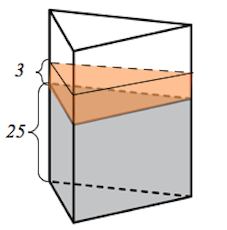 Задача № 7
В сосуд, имеющий форму правильной треугольной призмы, налили воду. Уровень воды достигает 18  см. На какой высоте будет находиться уровень воды, если ее перелить в другой такой же сосуд, у которого сторона основания в 3 раза больше, чем у первого? Ответ выразите в сантиметрах.